1. 제327회 영동군의회 임시회
8. 30.(금) ~ 9. 12.(목) / 본회의장 및 위원회 회의실
주요사업장 행정사무조사 등
.
기 획 감 사 과
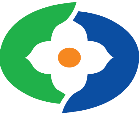 2. 9월 의원간담회
9.   5.(목) / 서면심의
9. 19.(목) 10:00 / 위원회 회의실
.
3.「2024 가구주택기초조사」조사요원 모집·접수 
9. 5.(월) ~ 9. 12.(목)(8일간) / 조사관리자, 조사원 등 19명
4. 추석명절 공직기강 확립 감찰
~ 9. 18.(수)까지 / 전부서 / 감사팀, 서무팀 합동 감찰
.
5. 양산면 자체 종합감사
9. 19.(목) ~ 9. 27.(금) / 감사팀장 외 5명 
2021. 3. ~ 2024. 7. 추진한 업무 전반
.
기 획 감 사 과
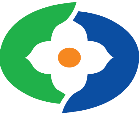 6. 2025 주요사업 추진계획 보고
.
.
7.「찾아가는 무료 법률상담실」운영 
9. 23.(월) / 심천면사무소 / 명지성 변호사
민사·형사·행정·가사 소송, 법령해석, 세무상담 등
.
기 획 감 사 과
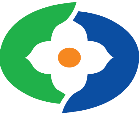 8. 2024년 대한민국 자치발전대상 수상
9. 25.(수) / 서울시 백범기념관 / 기획감사과장 외 3명
.
9. 제7회 군정조정위원회 및 제9회 조례규칙심의회 
9. 30.(월) / 상황실
영동군 중소기업육성기금 설치 및 운용 조례안 외 4건
.